«Панно «Зима»  в технике «шерстяная акварель»
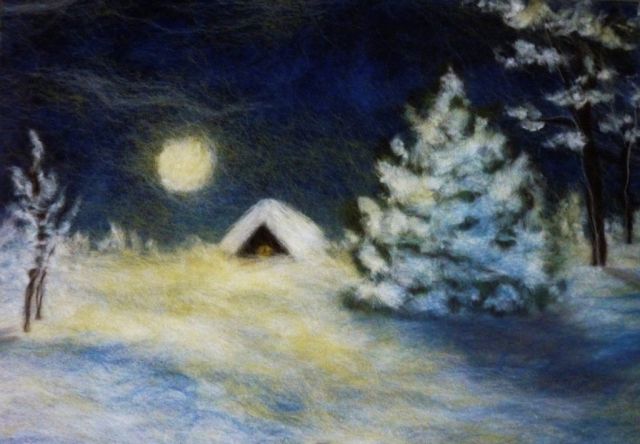 Учитель технологии, руководитель кружка 
«Лоскутный дизайн»
школы – интерната 
№ 11 I, V видов
Руднова Ирина Владимировна
Краткие сведения о технике…
Валяние шерсти (фелтинг: от англ. felt — войлок, фильцевание, фильц, набивание) — это особая техника рукоделия, в процессе которой из шерсти для валяния создаётся рисунок на ткани или войлоке, объёмные игрушки, панно, декоративные элементы, предметы одежды или аксессуары.
Различают два вида валяния шерсти — сухое и мокрое.
При сухом валянии шерсть многократно протыкается специальной иглой до состояния сваливания.
 Мокрое валяние осуществляется при помощи мыльного или специального раствора.
Мы взяли за основу Мастер-класс Александры Федоровой  "Зимняя ночь" 

 http://tk.uspb.ru/page9.html
Для изготовления картины понадобятся:
рама (она состоит из ДВП, стекла, зажимов); 
шерсть (гребенная лента) разных цветов - для этой работы достаточно 6 цветов: белый, синий, голубой, желтый, коричневый, темно-зеленый; 
ножницы, 
пинцет (для выкладывания мелких деталей переднего плана), 
флизелин или фланель - картон (в качестве подложки).
Разбираем раму. На картон накладываем подложку - флизелин. Он призван "удерживать" на себе волокна шерсти. Рабочая поверхность готова!
На подготовленную поверхность выкладываем шерсть, равномерно заполняя всю площадь в любом направлении. При этом вытягиваем волокна из шерстяной ленты в виде широких тонких прядей
Метод  - "вытягивание"- вытягиваем из гребенной ленты, которую держим в одной руке, пальцами другой руки волокна шерсти, образующие тонкие пряди.
Формирование заднего плана картины
«Щипание" -берется СГИБ ленты; пальцами другой руки мы частыми быстрыми движениями щипаем поверхностные волоски ленты.
Голубой и синей шерстью мы формируем задний план (фон) картины
Высветляем с помощью белой шерсти середину картины, создаем что-то типа дымки.
Методом вытягивания формируем пряди, из которых складываем сугробы
Белой шерстью определяем место для луны. Это будет ореол света, исходящий от неё.
Луну формируем путем «настригания» белой шерсти (длина волосков была 2-3мм.)
Белой шерстью рисуем деревья вдали (стрижем шерсть прямо на картину)
Заполняем горизонт лесом из белых заснеженных деревьев
Сделаем картину "теплее", добавив желтой шерсти на снег.
Коричневой шерстью нарисуем остов дома, желтой -окно. Белой - снежную крышу и сугроб у основания дома.
Соединяем в одну толстую прядь шерсть темно-зеленого, синего и коричневого цвета, затем стрижем эту прядь на картину, формируя елку.
Белой шерстью нарисуем снег на елке
Коричневой шерстью рисуем стволы деревьев. Для этого вытягиваем тонкие длинные пряди и слегка скручиваем их.
Белой шерстью сделаем блики на деревьях.
Стрижем белую шерсть и укладываем пушинки на веточки деревьев
Желтой шерстью сделаем "лунную дорожку" на снегу.Синей шерстью сделаем тень от елки.
Готовую картину накрываем стеклом ,зажимаемстекло с шерстяной картиной между ними, обрезаем лишнюю шерсть, выступающую по краям.
Спасибо за внимание!
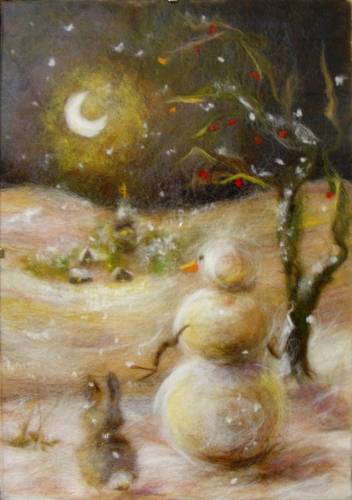